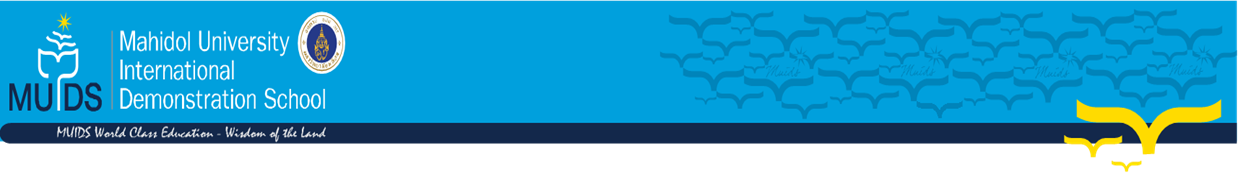 MUIDS Week Without Walls 2016
Grade 10: Kanchanaburi
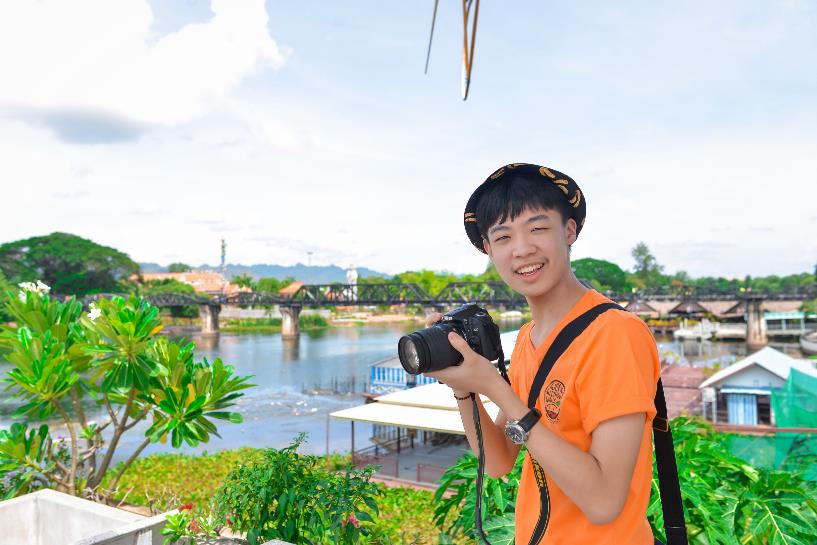 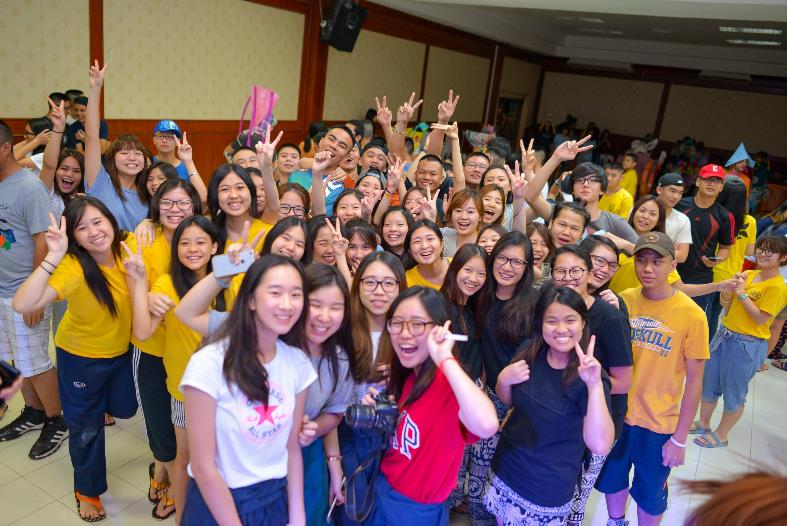 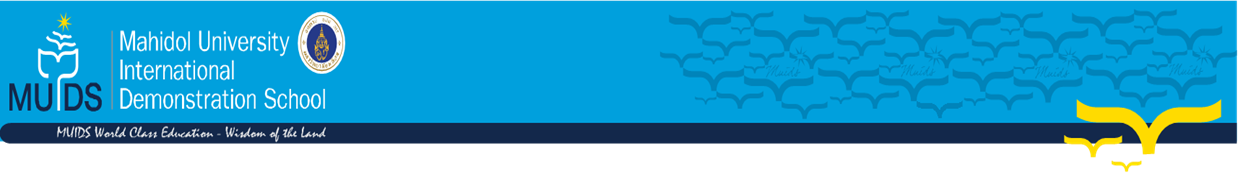 Learning Activities: Science Day
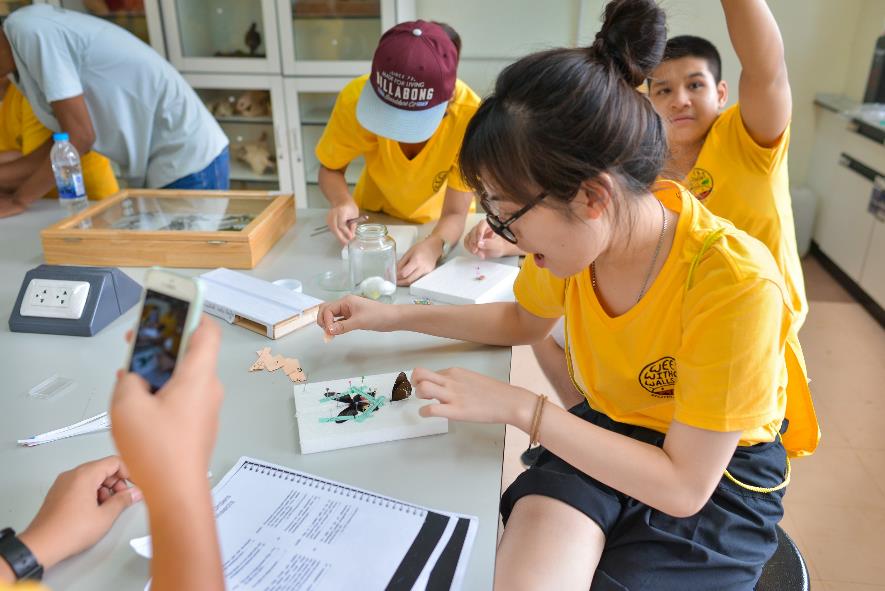 Explore MUKA Campus and Collect Local Insects

Work with MUKA Graduate Students to Identify and Pin the Insects
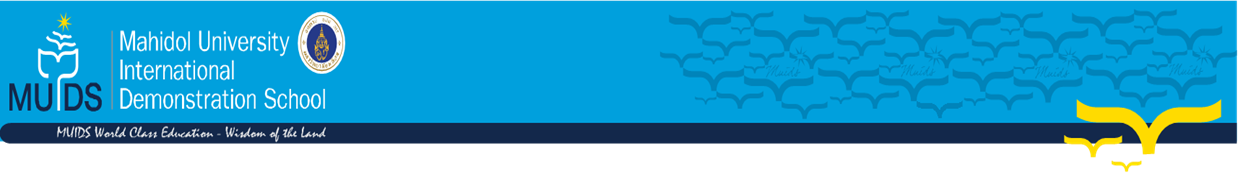 Learning Activities: Science Day
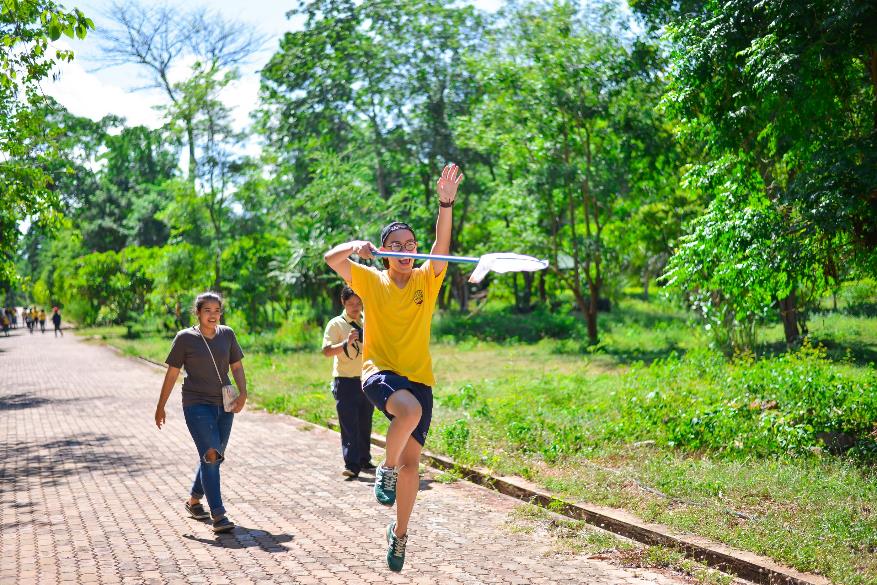 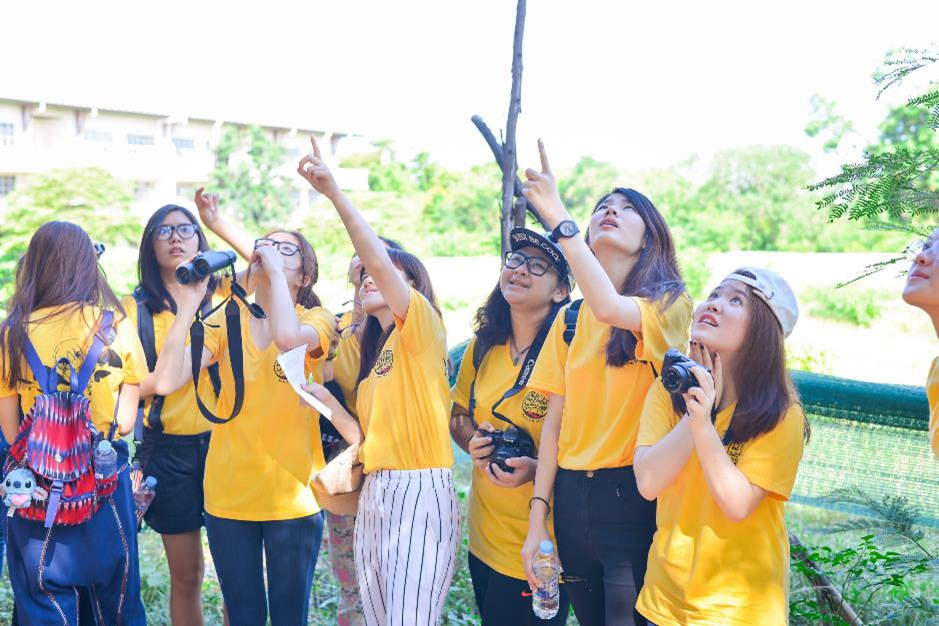 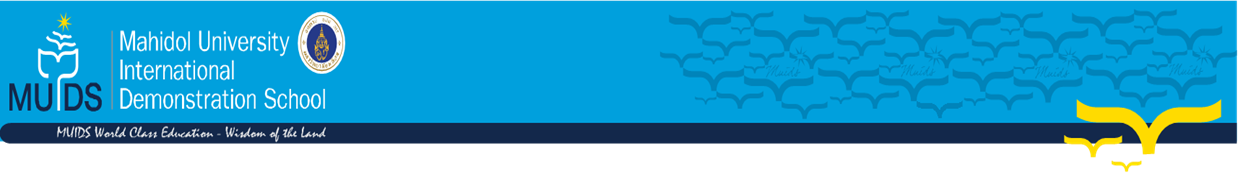 Learning Activities: Science Day
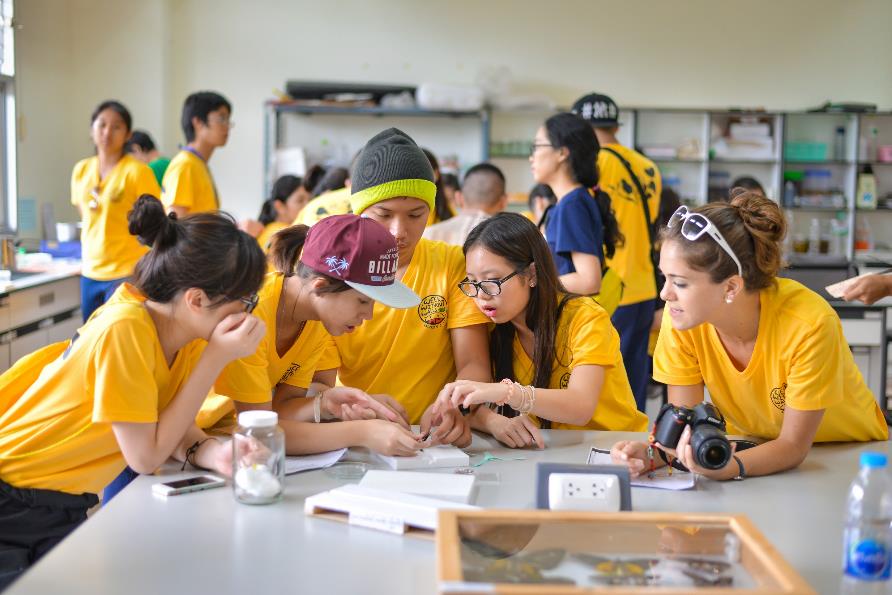 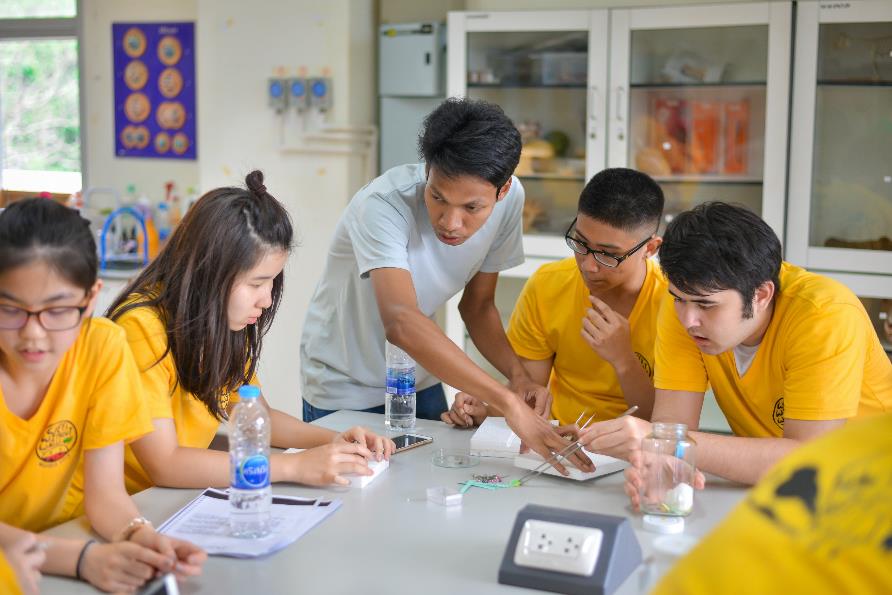 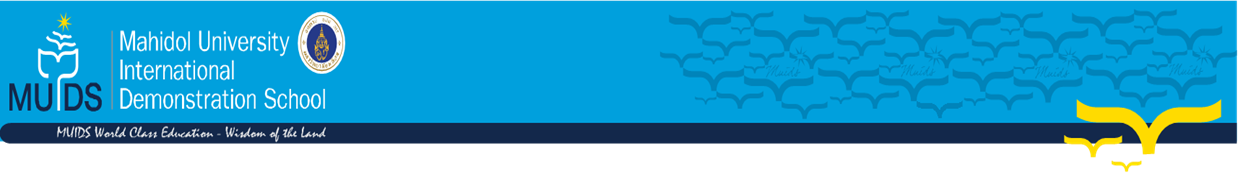 Learning Activities: Science Day
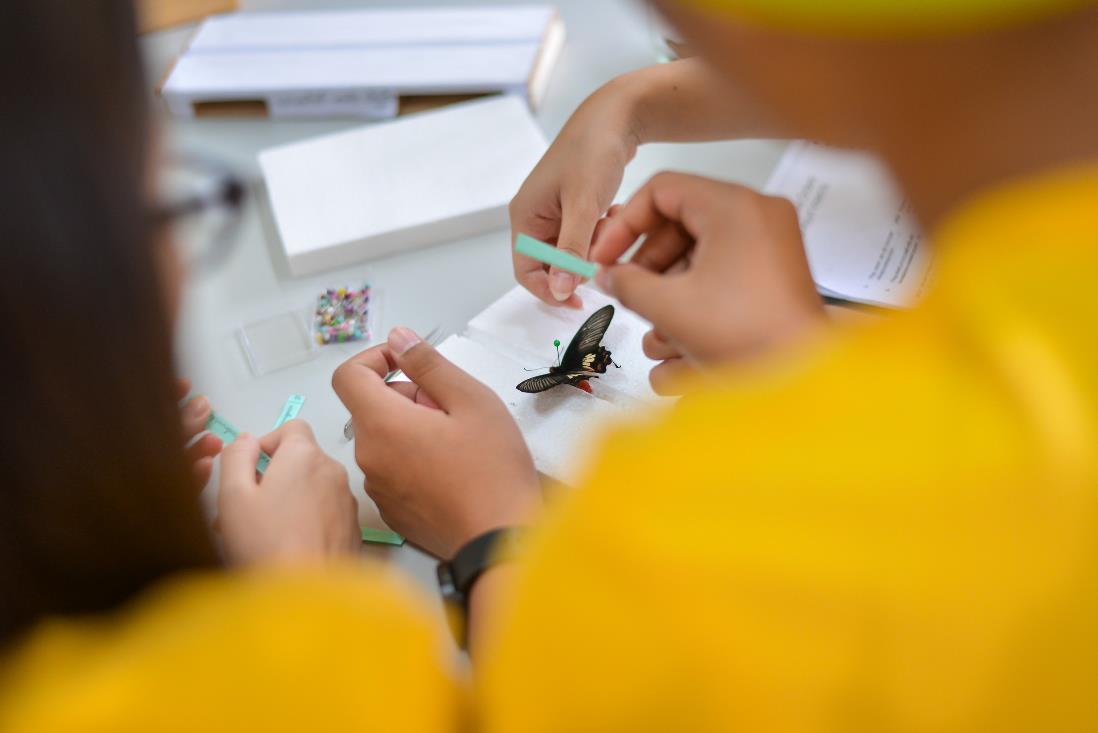 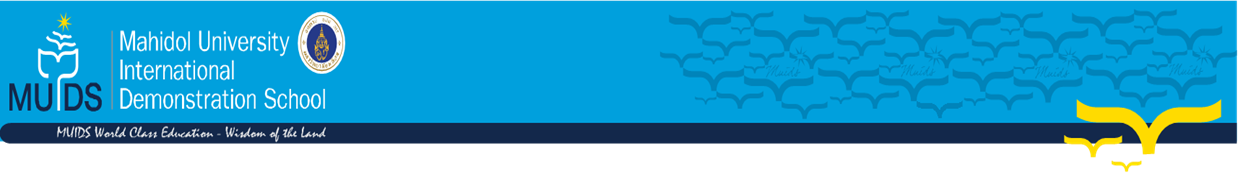 Learning Activities: History / Mathematics Day
See Real Artifacts from WWII at the JEATH Museum and Learn the History of the Japanese Occupation of Thailand

Compete in a Photography Competition and Scavenger Hunt

Geocaching – Use Technology and Observational Skills to Find Hidden Items
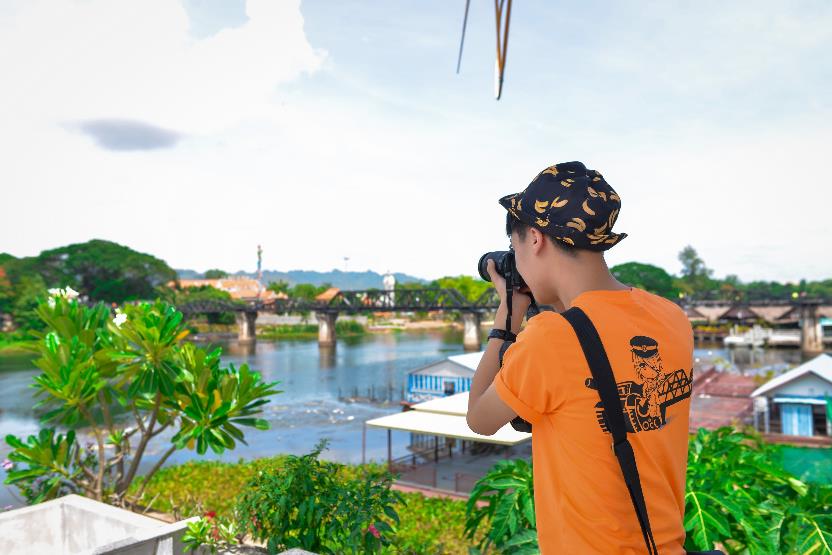 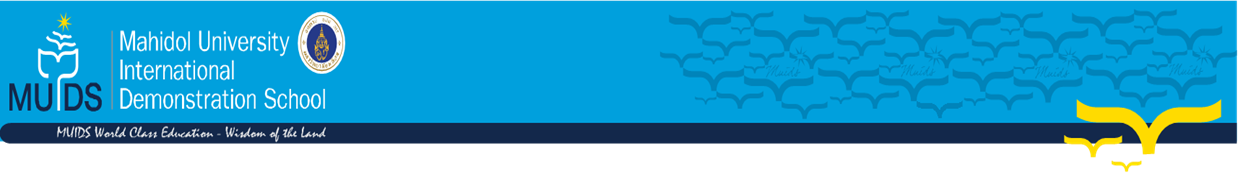 Learning Activities: History / Mathematics Day
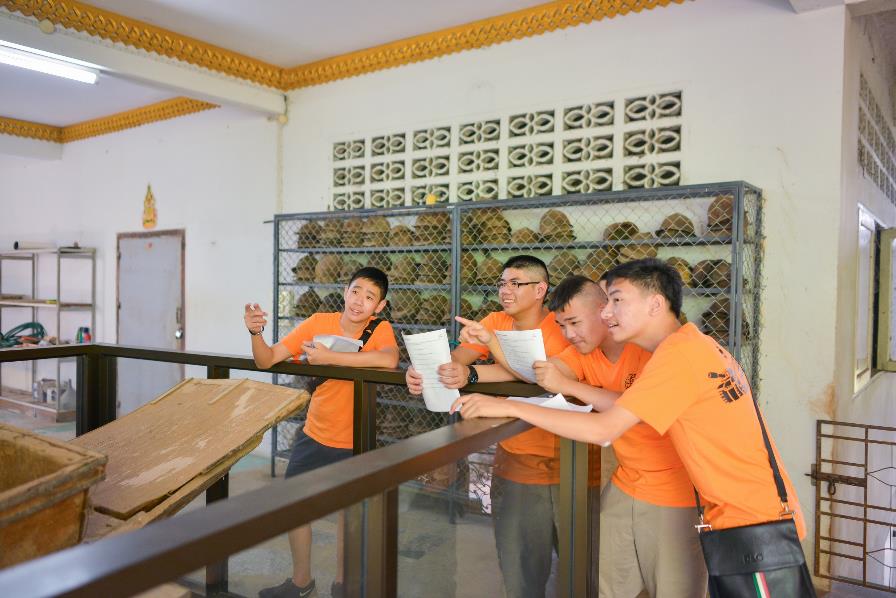 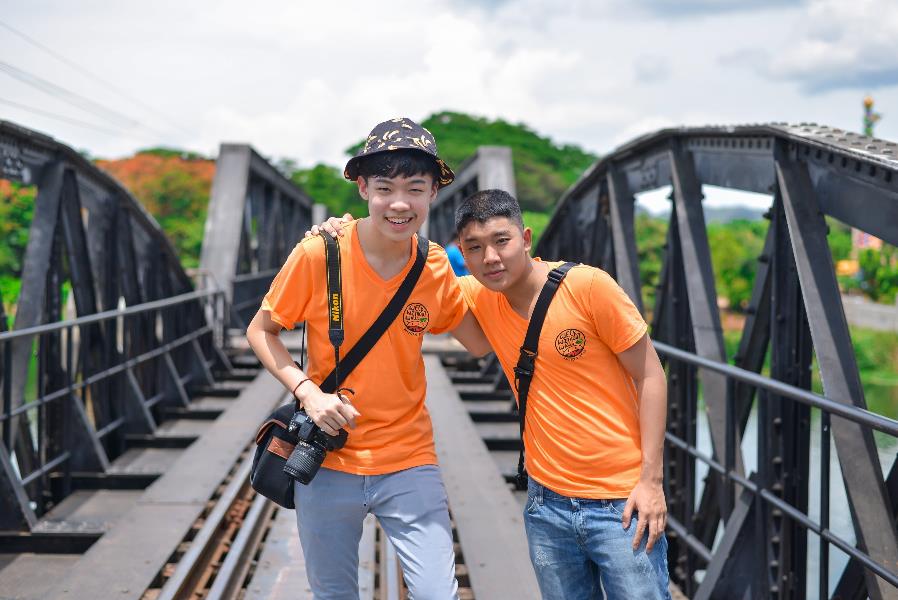 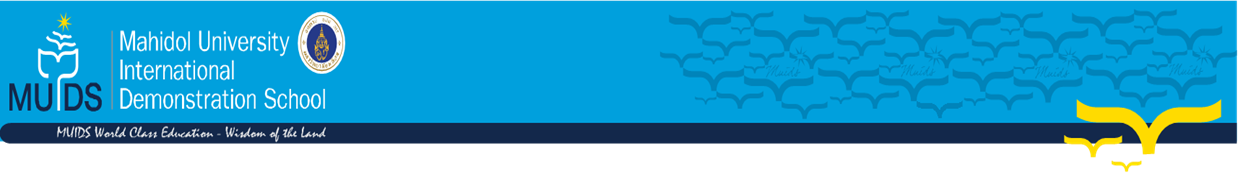 Learning Activities: History / Mathematics Day
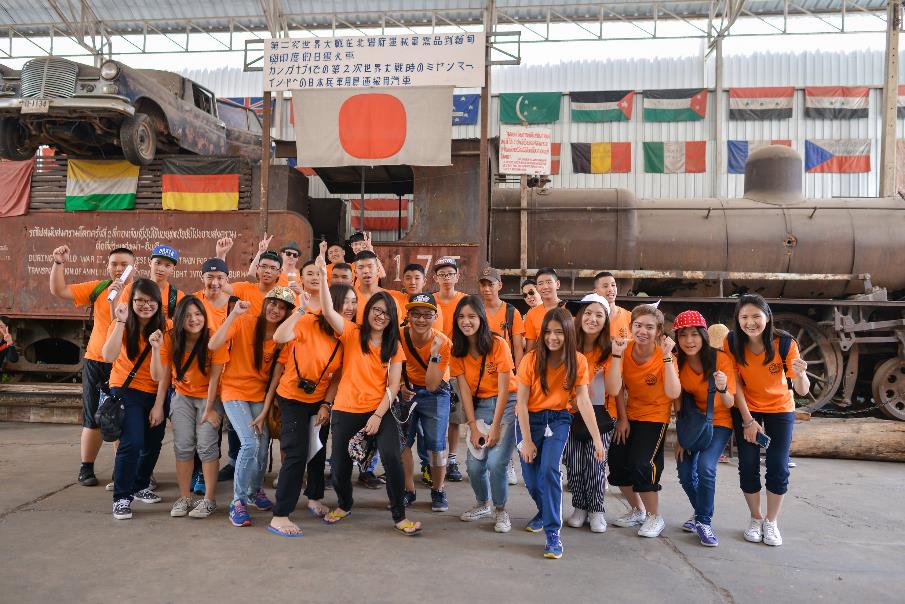 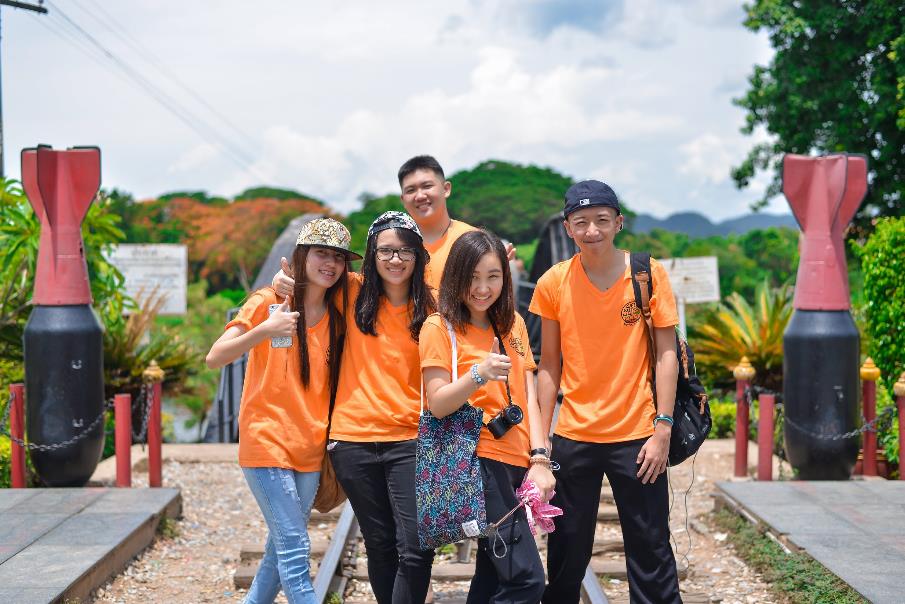 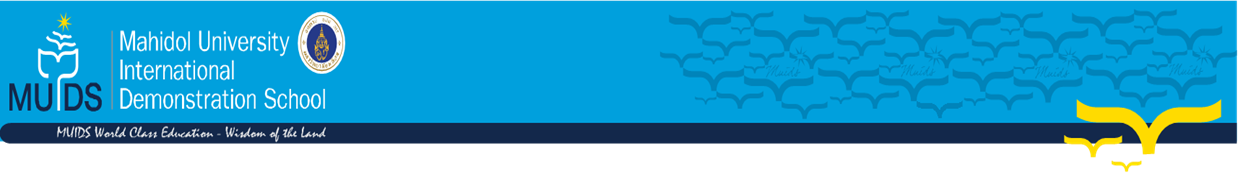 Learning Activities: English Day
Visit the Safari Open Park and Zoo

Film Video Footage

Create TV Advertisement to raise awareness on Animal Conservation and Environmental Protection
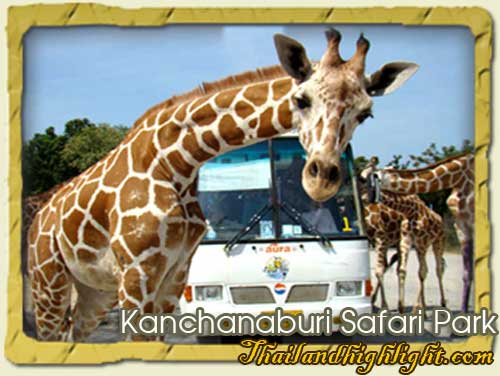 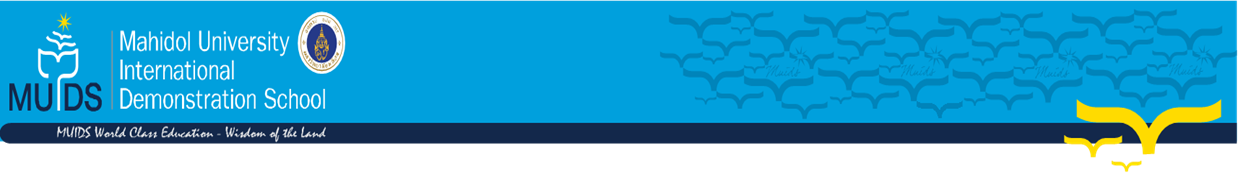 Learning Activities: English Day
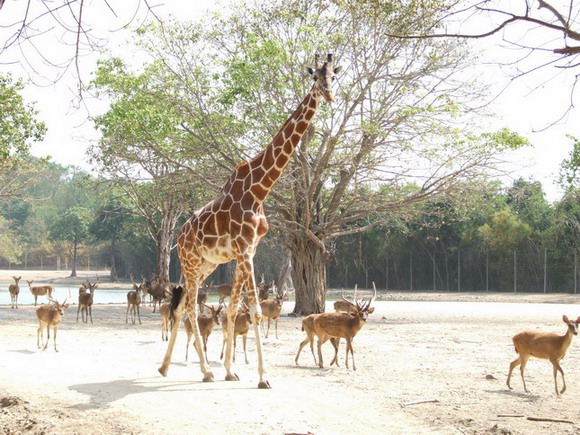 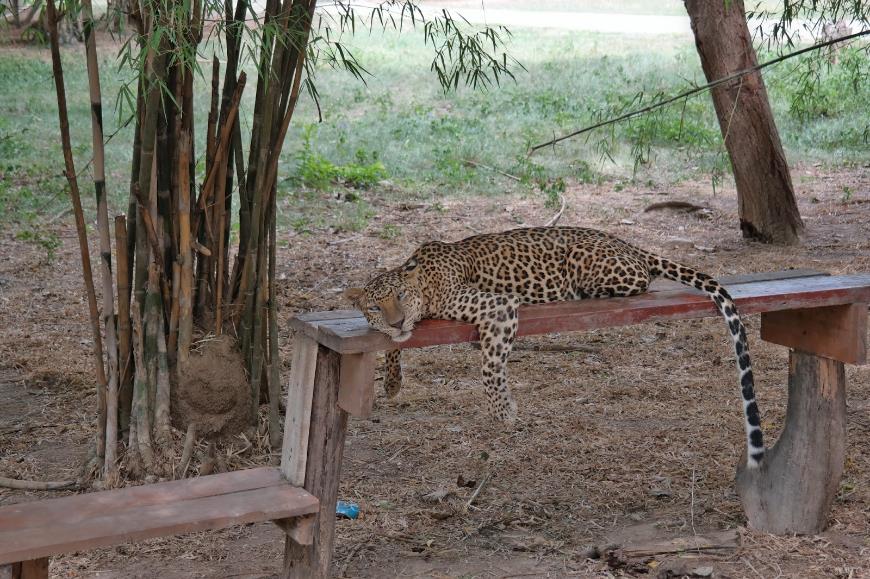 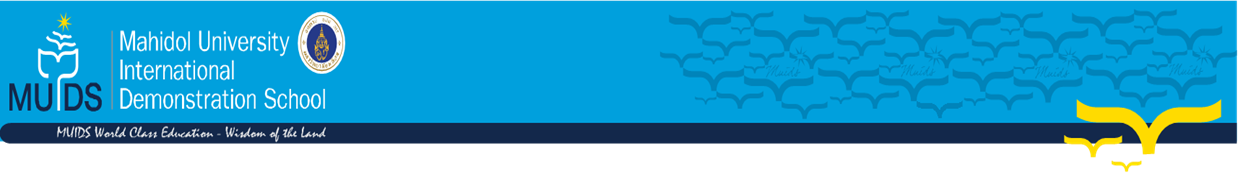 Hotel: Heaven Kwai Resort
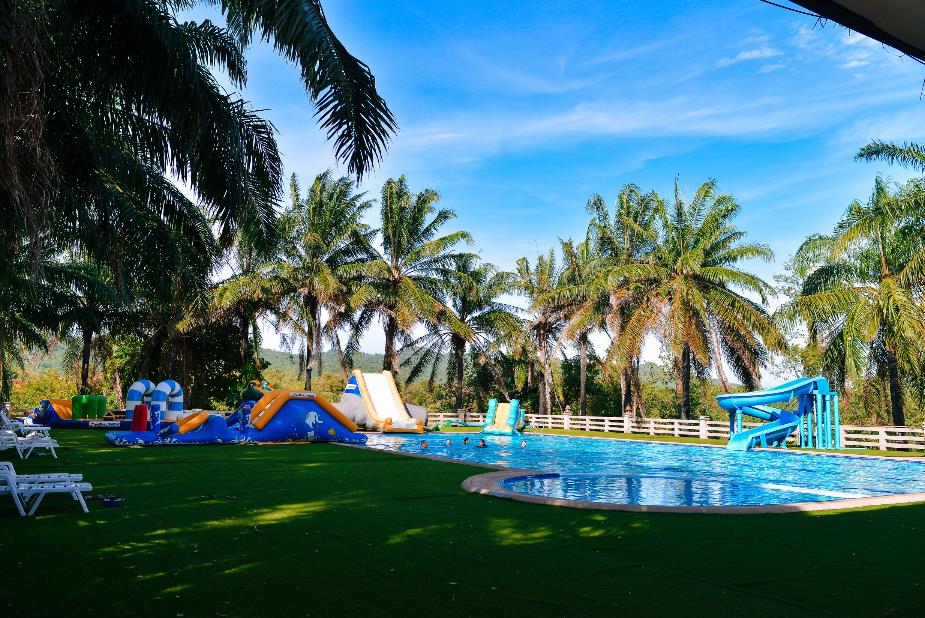 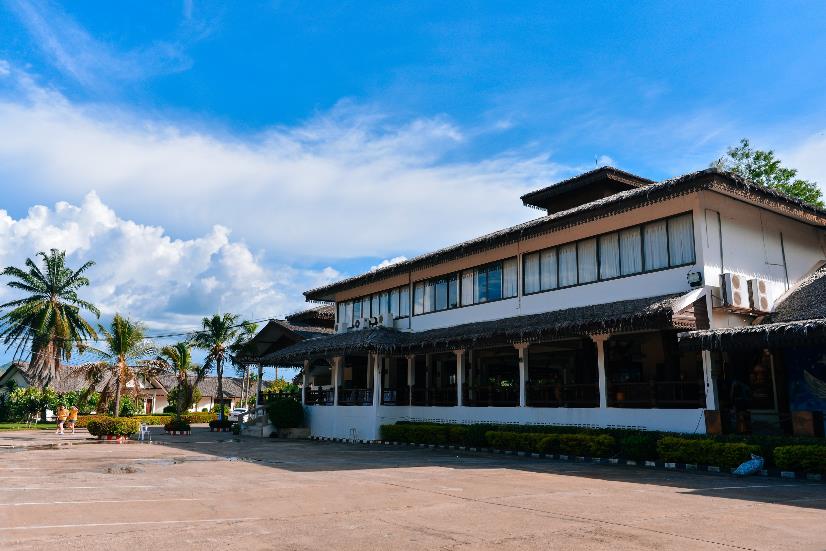 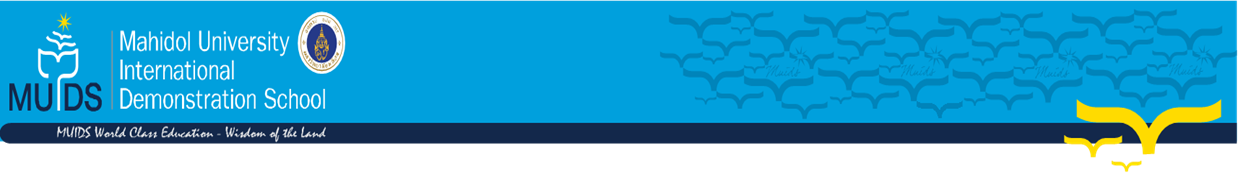 Hotel: Heaven Kwai Resort
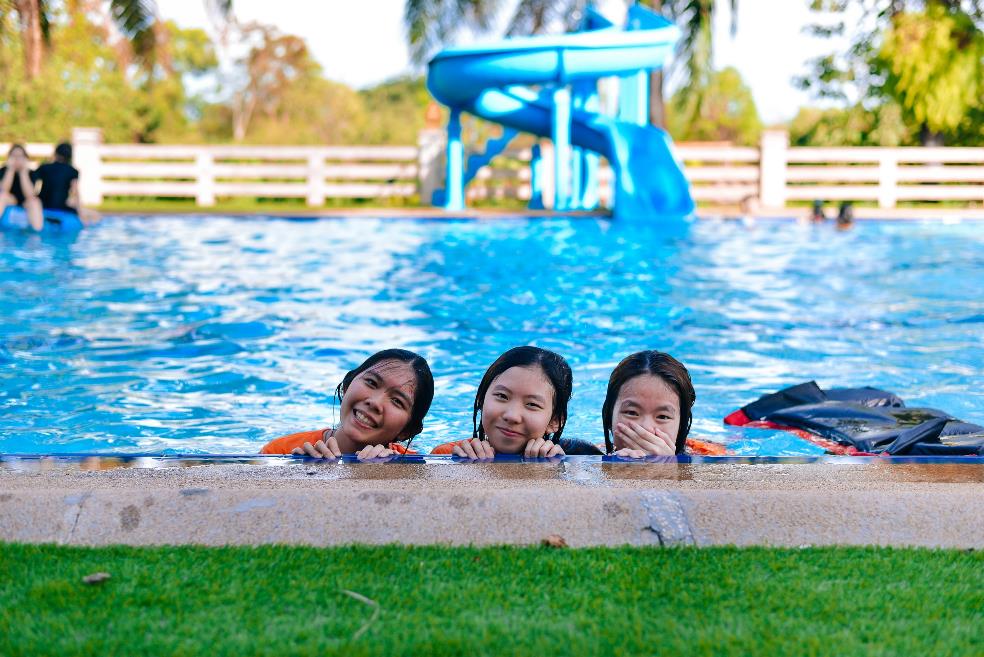 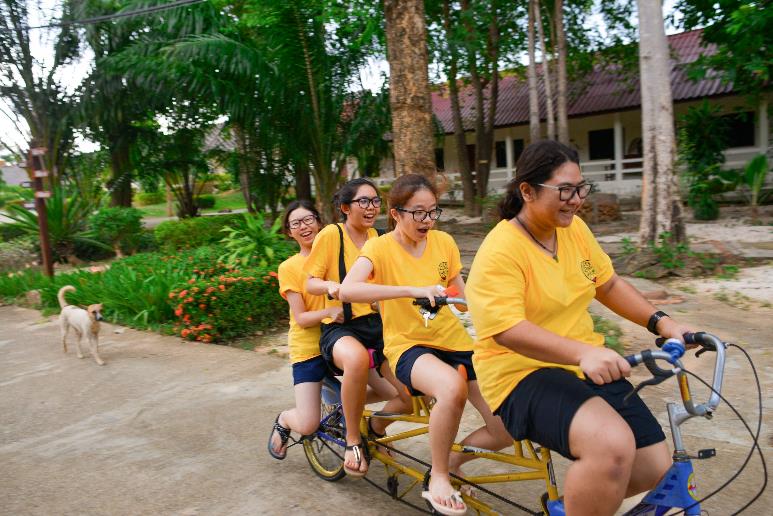 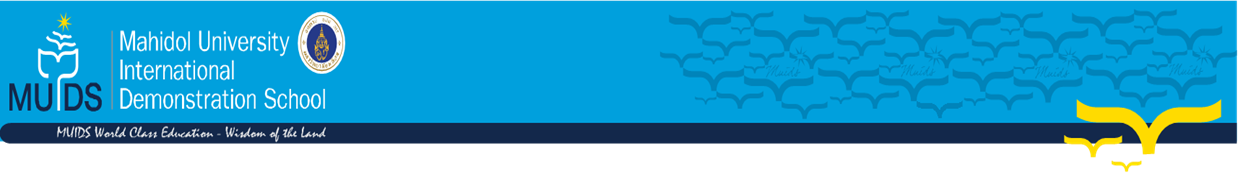 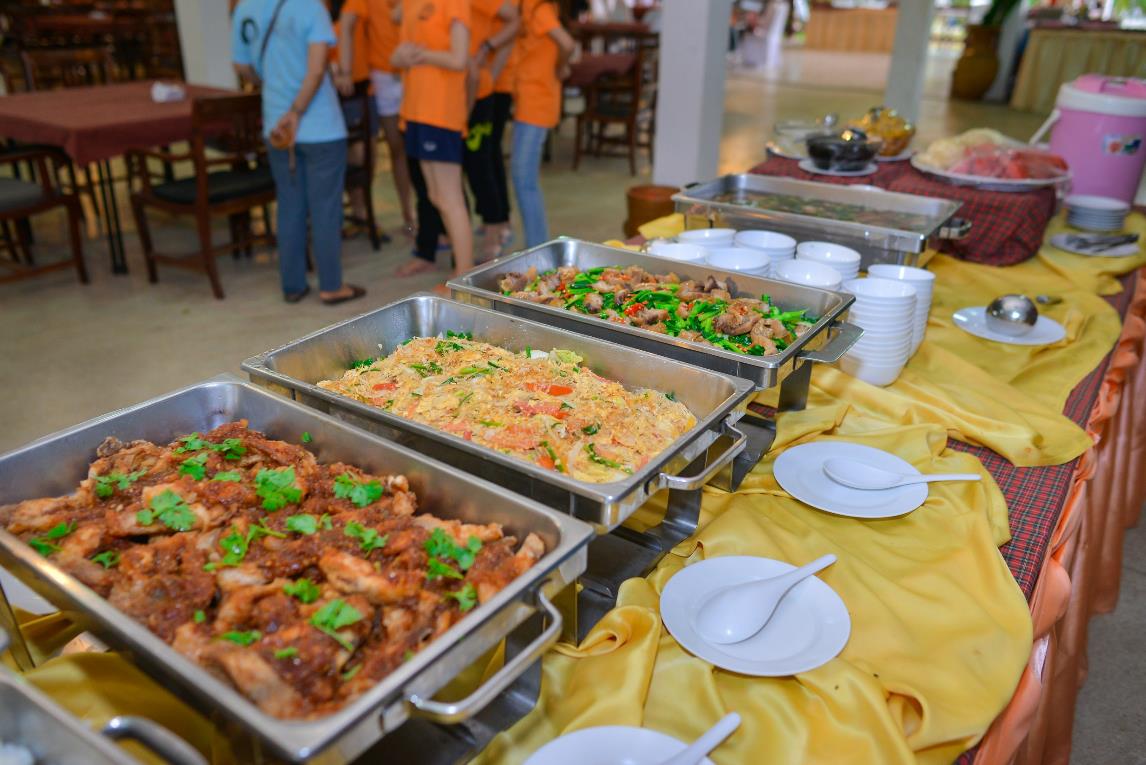 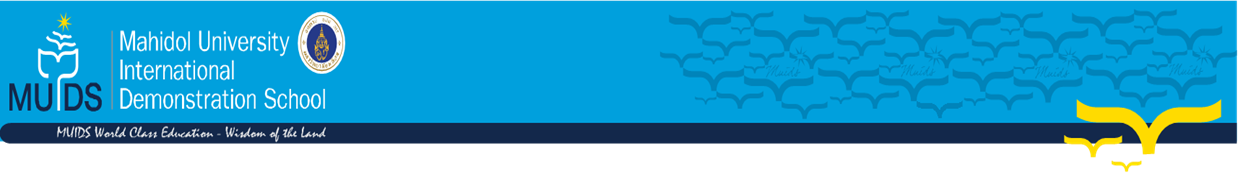 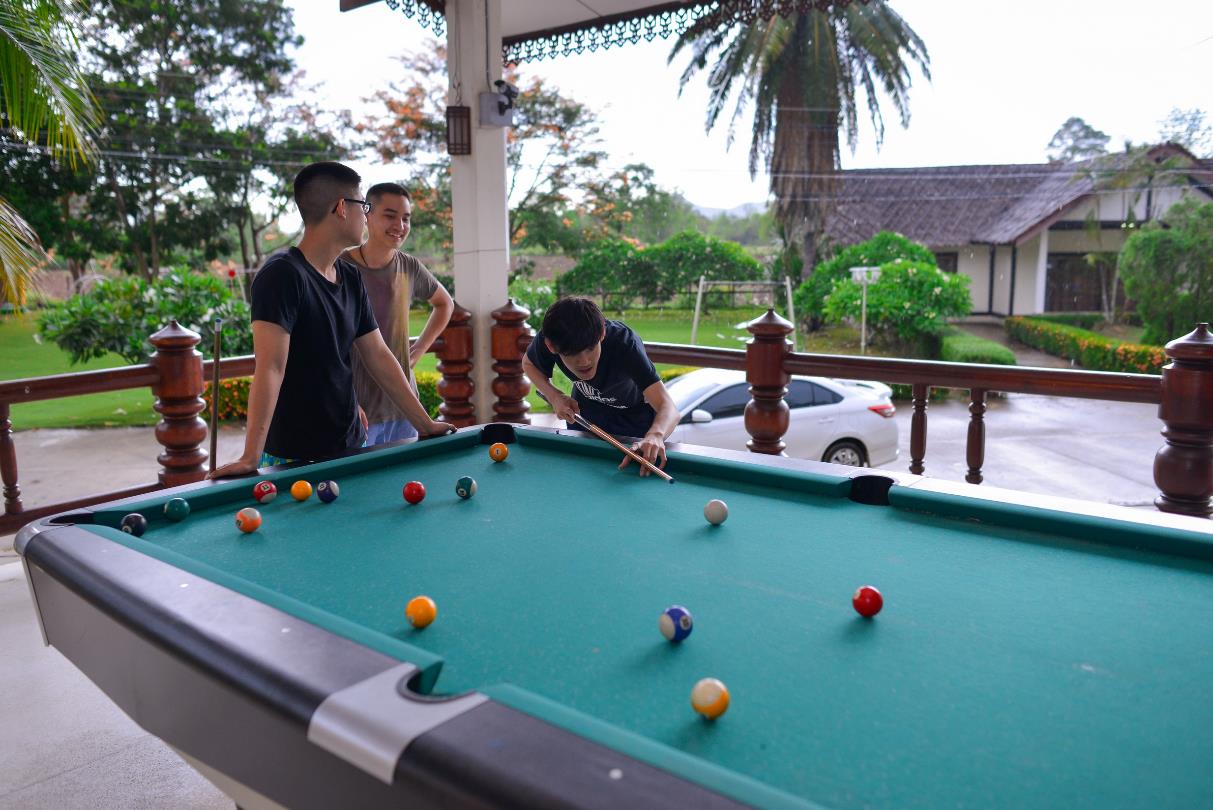 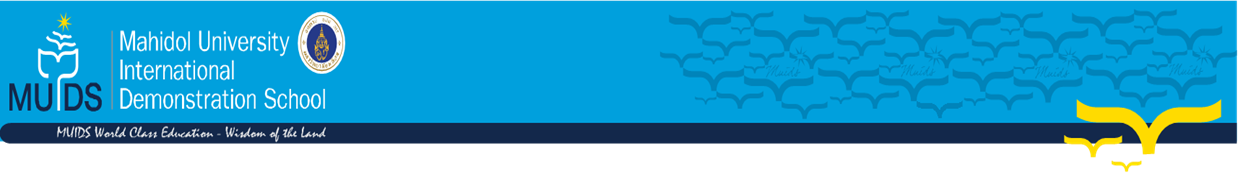 Evening Activities
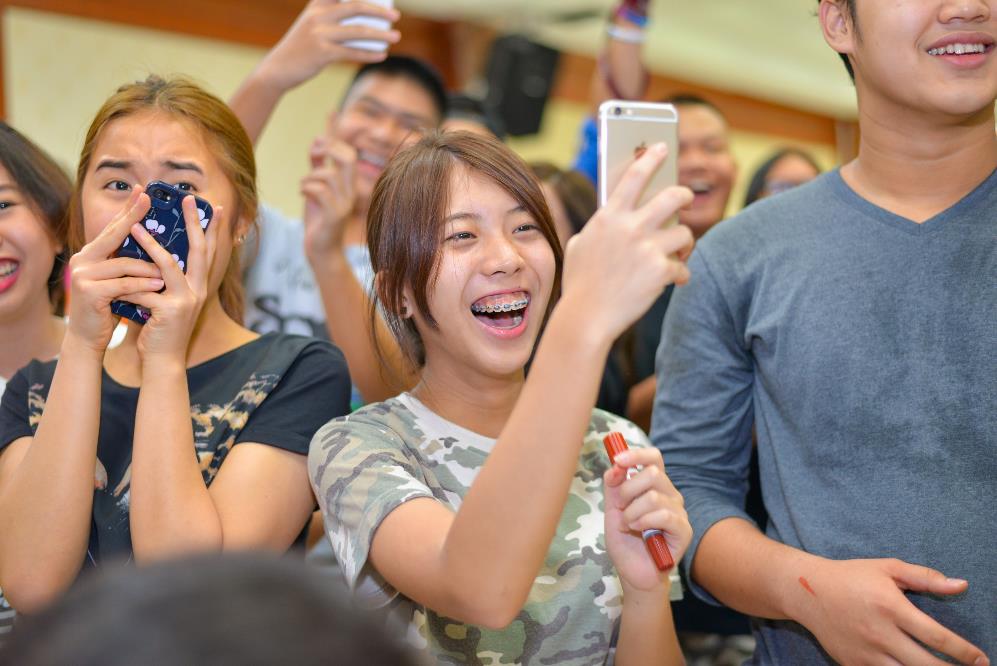 Games and Competitions

Teacher Fashion Show

Thai Bracelet Ceremony
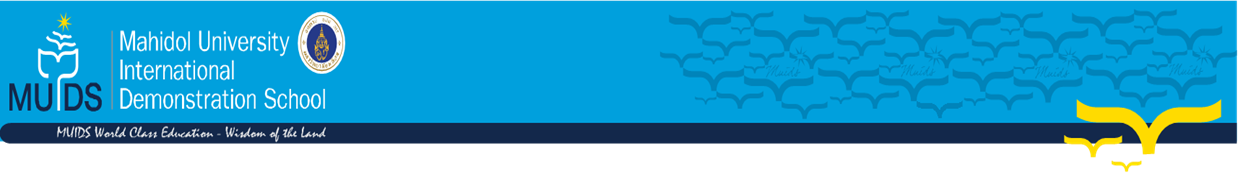 Evening Activities
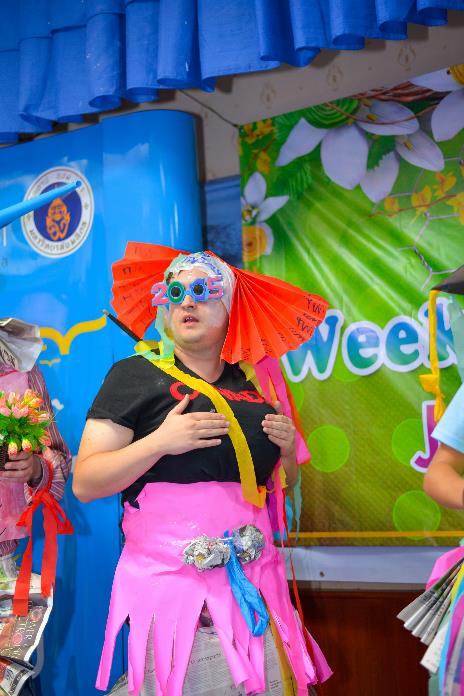 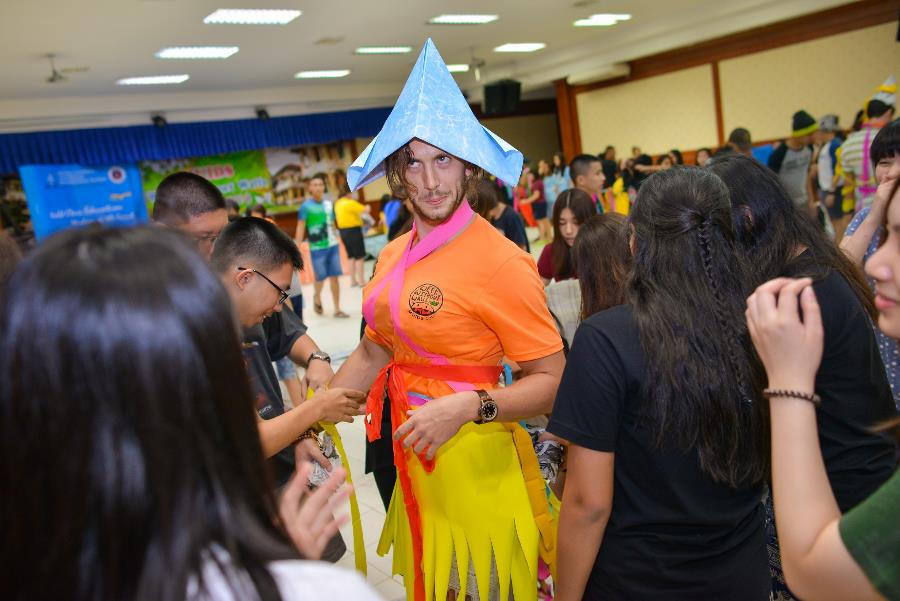 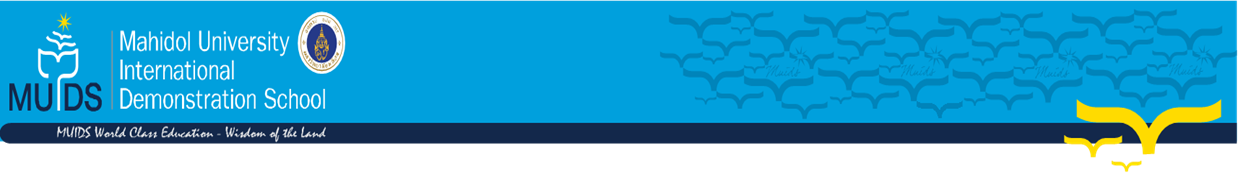 Evening Activities: Fashion Show
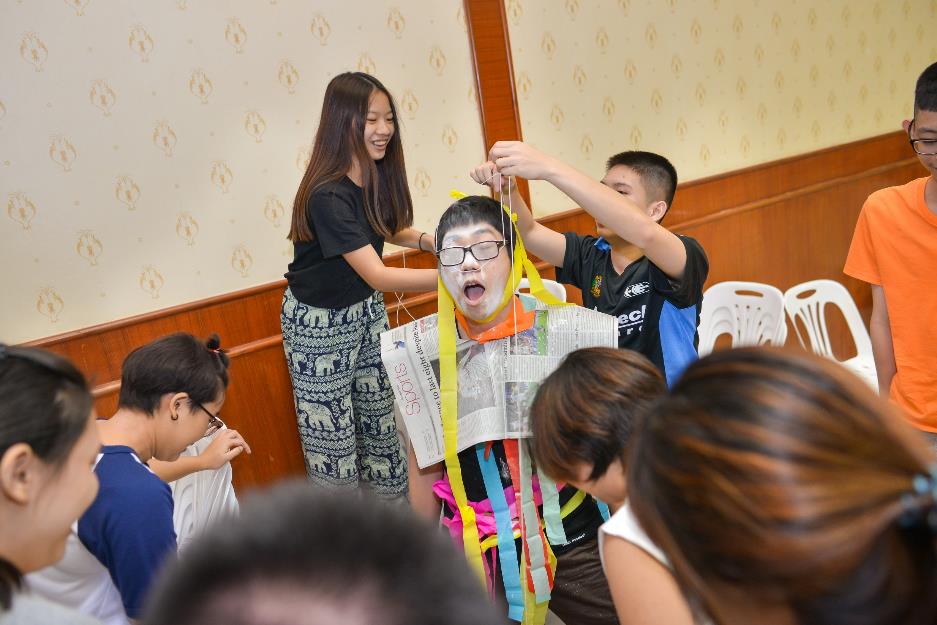 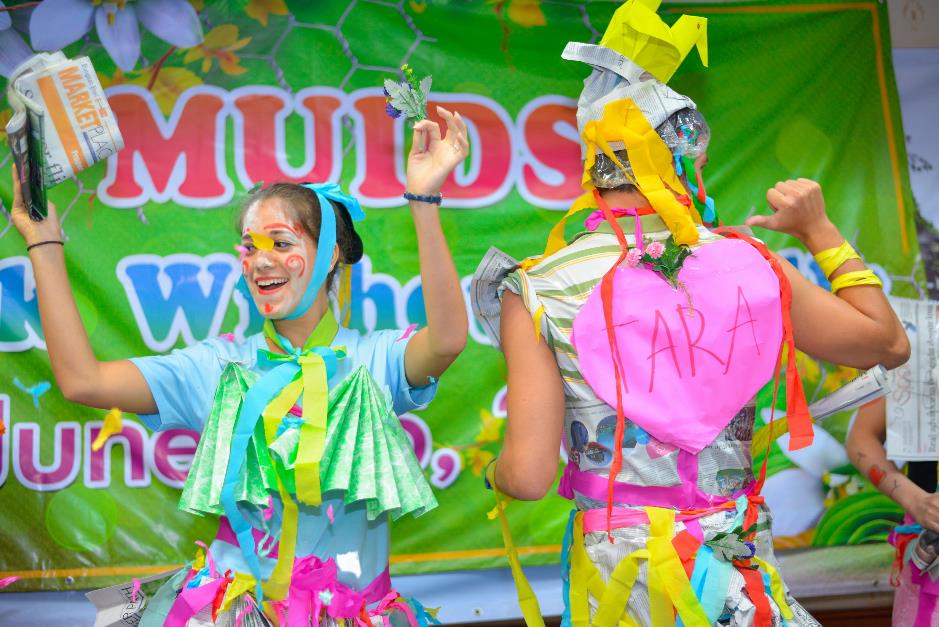 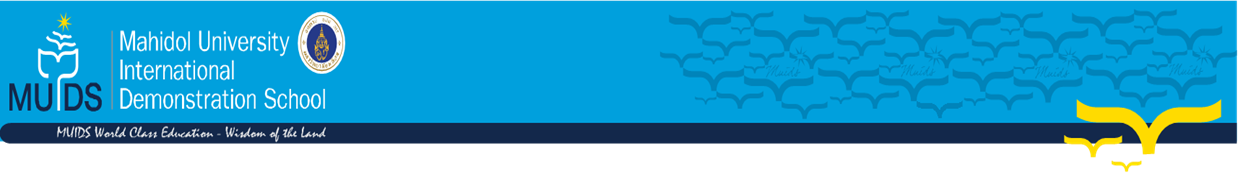 Evening Activities: Bracelet Ceremony
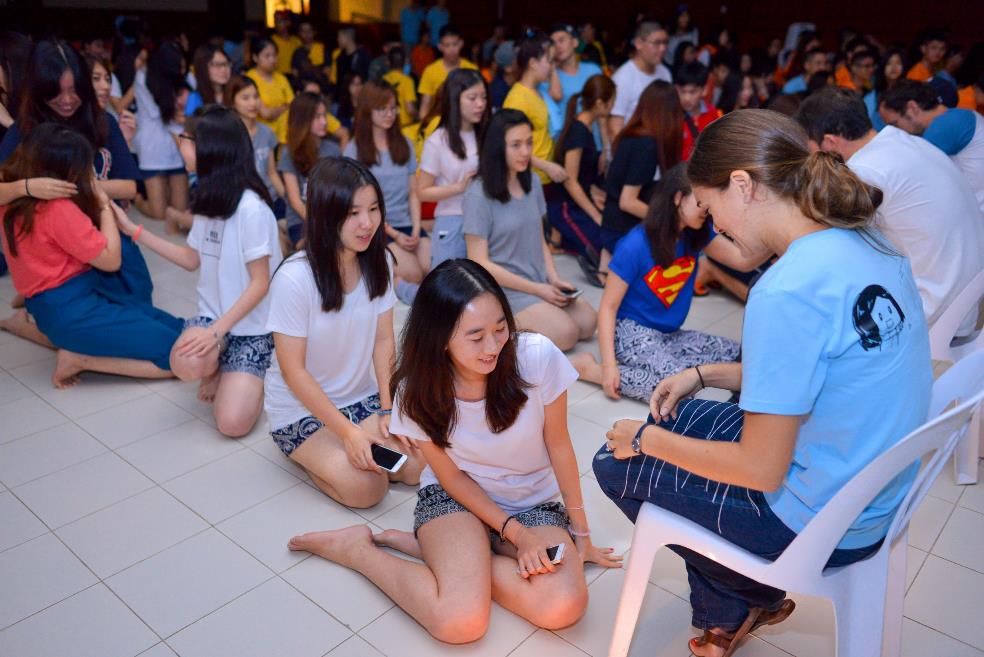 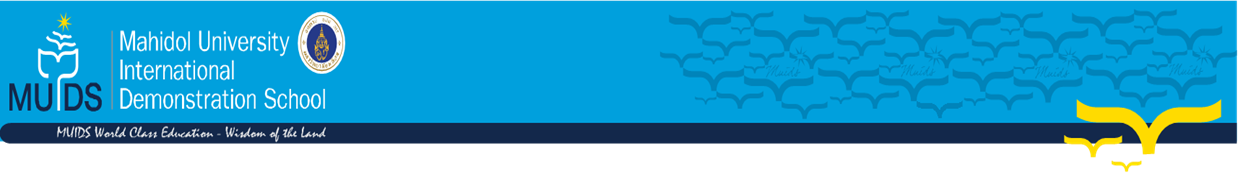 Evening Activities
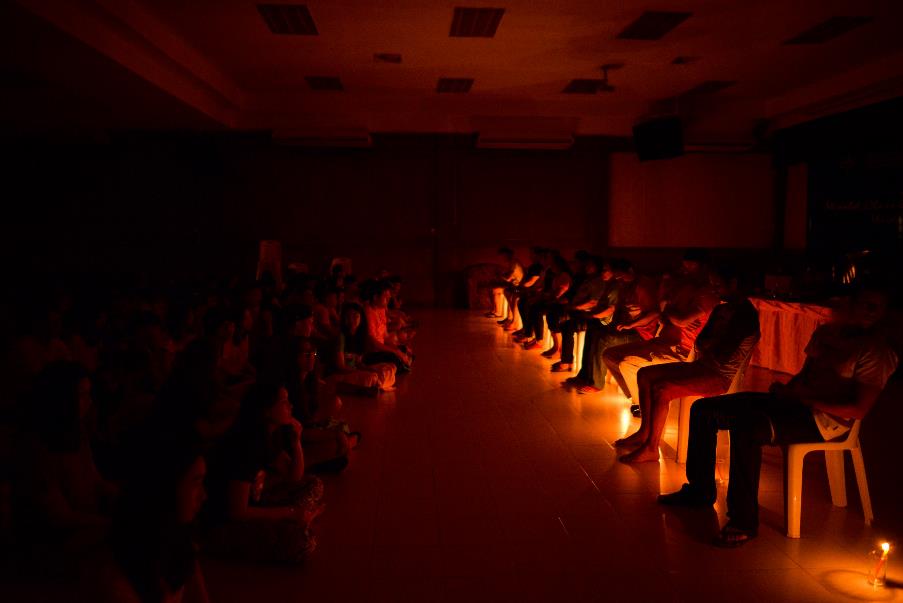 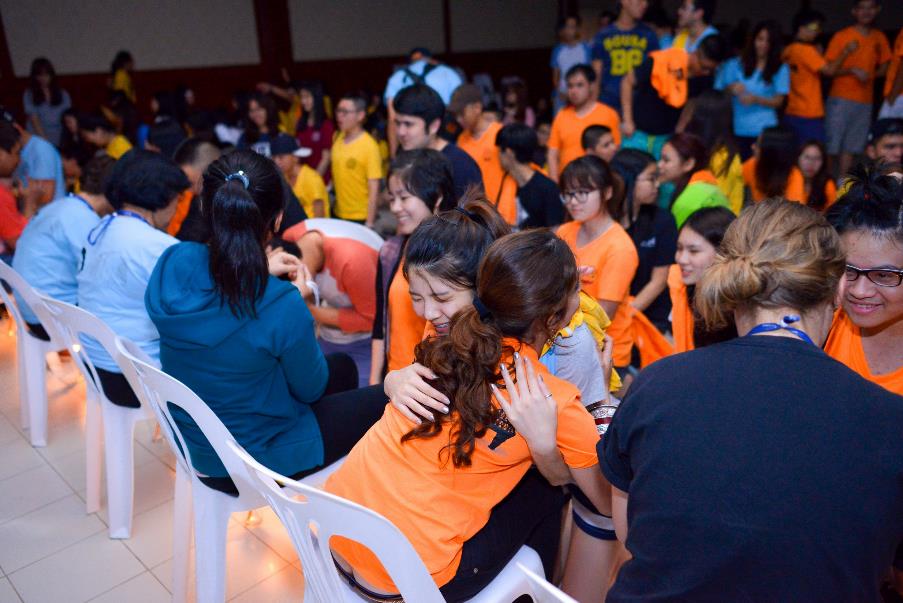 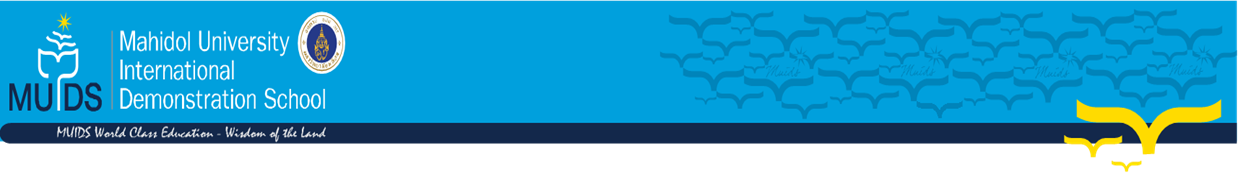 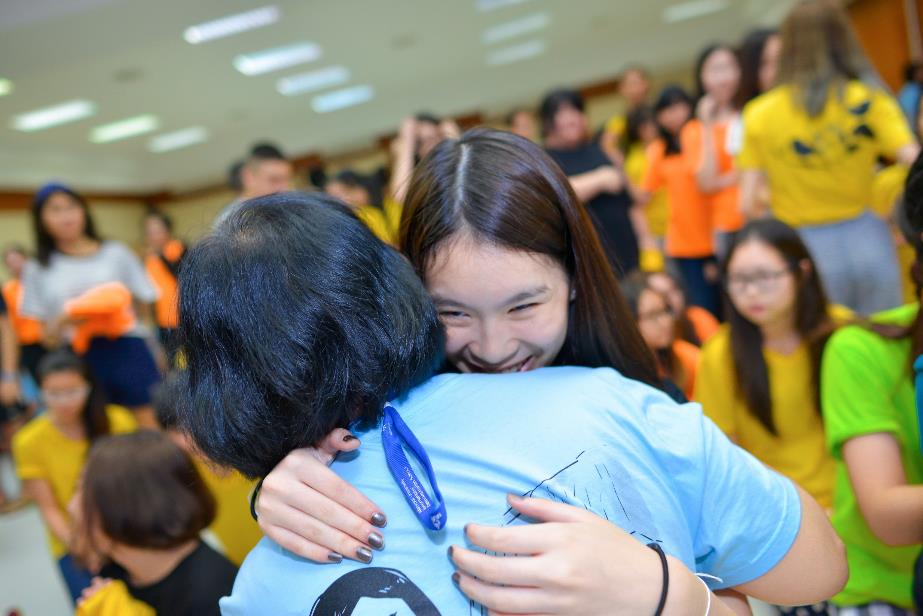 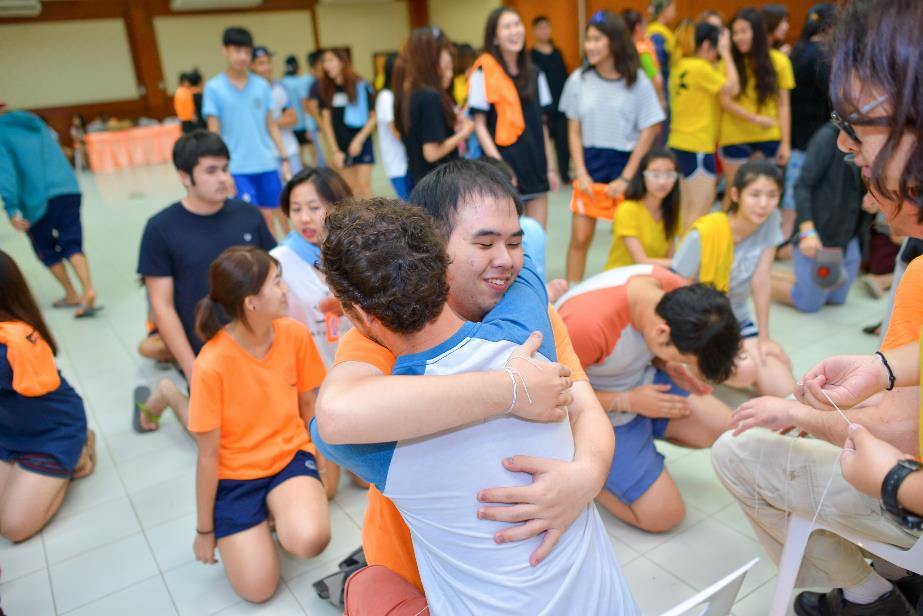 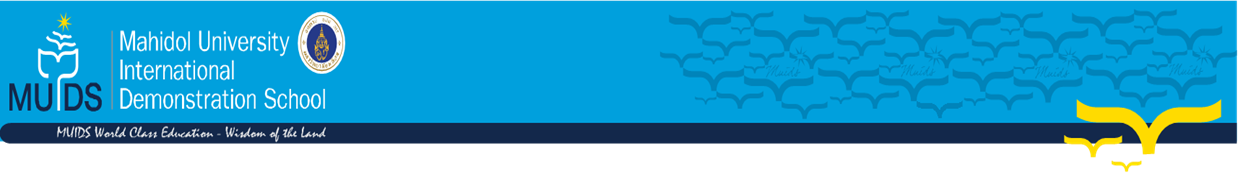 As part of Thai Ministry of Education Requirements, all students must meet 360 of Learner Development Activities to graduate.  Any student who misses Week Without Walls will need to plan for and document 80 additional hours for each year that they miss.
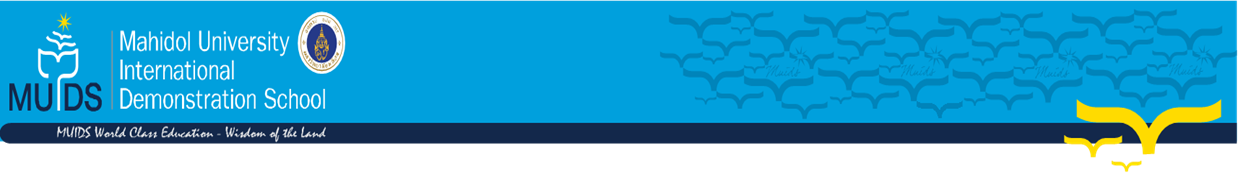 Follow the School Rules.
You must stay in the rooms you are assigned.
Follow the curfew times.
No girls in the boy’s rooms.  No boys in the girl’s rooms.
Use of drugs and / or alcohol will be treated as a serious offense.
No tobacco products of any kind.
Follow the dress code (Week Without Walls T-Shirts during day, Free Dress Day rules for Evening Activities)
You are here to learn.  Participate in all educational activities.                                                                                                                                                                                                                                                                                                                                                                                                                                                                                                                                                                                                                                        
Remember you are representing your school and Mahidol University.
2016 Rules and
Regulations
Behave on the bus and in the vans.
Chaperones have the final say and the right to discipline students.

Students who break the rules will be punished by the MUIDS discipline handbook, may lose the privilege of participating in activities and in serious cases may be sent home.  See your packet for details.
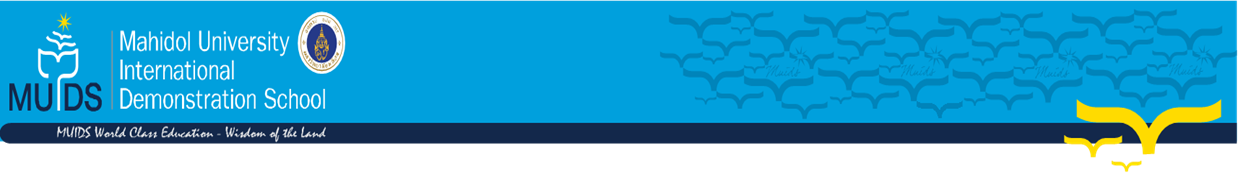 Have Fun with Your Friends
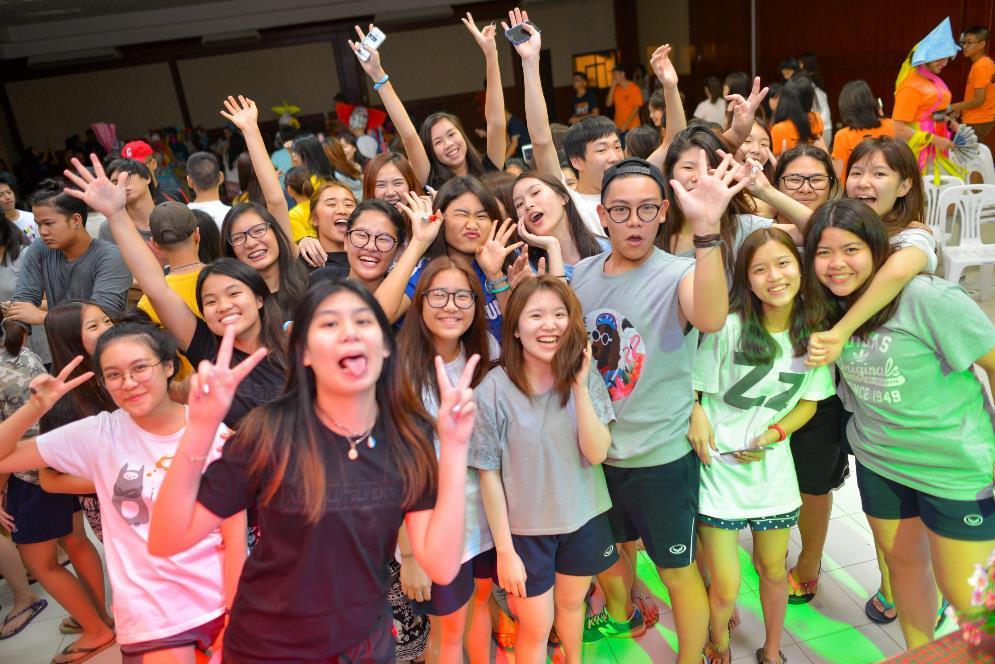 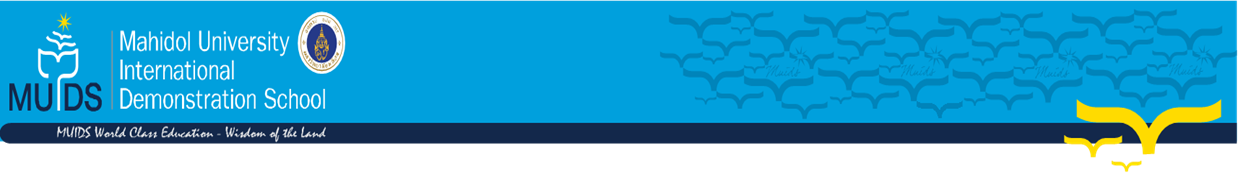 Have Fun with Your Friends
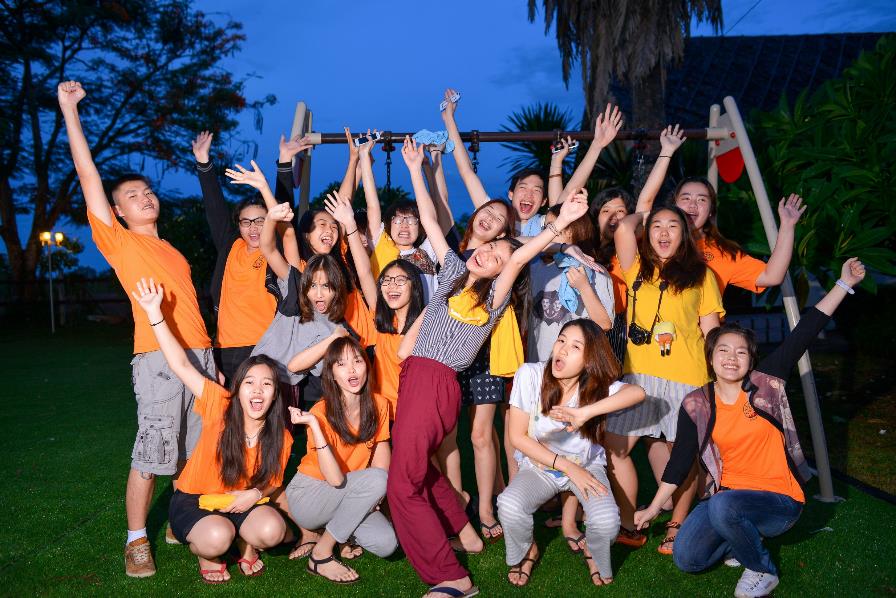 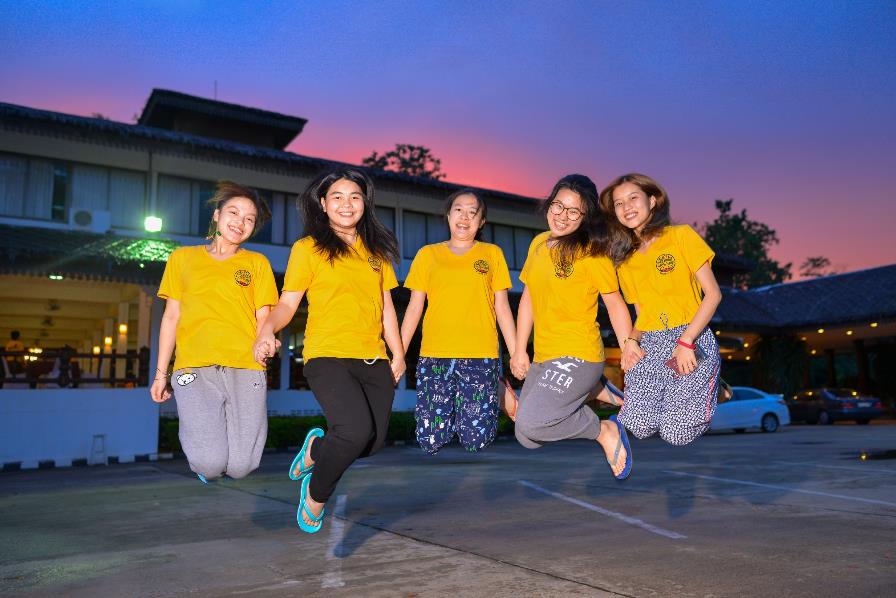 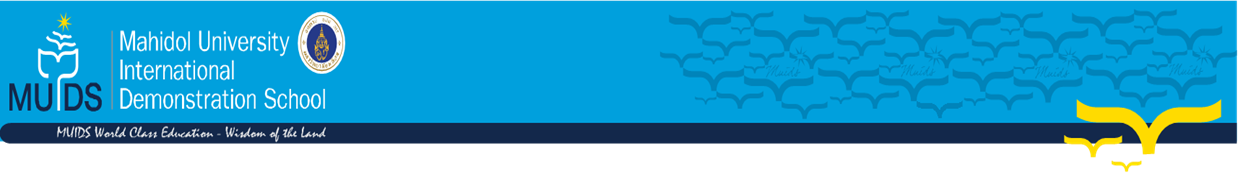 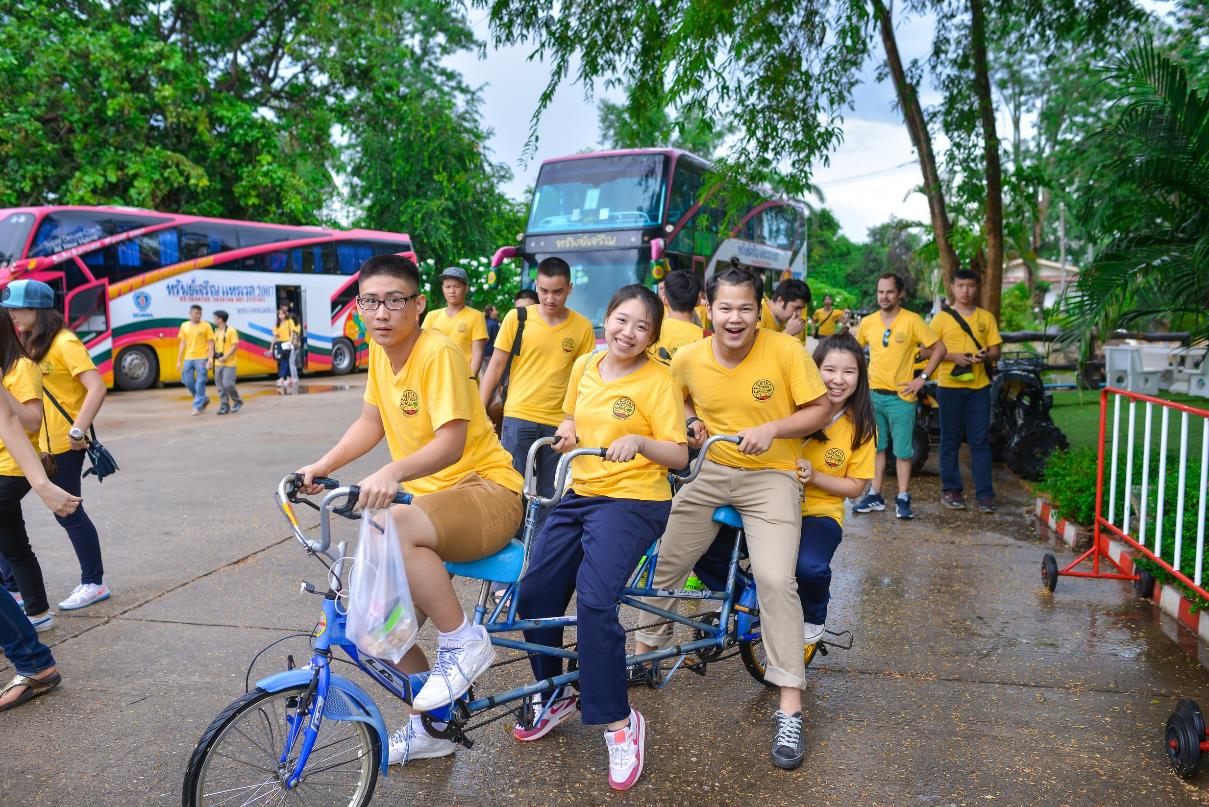 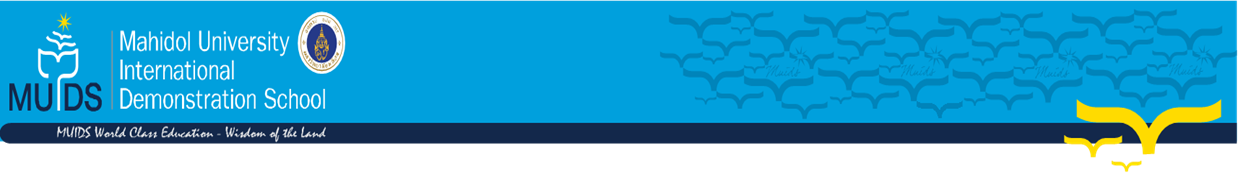 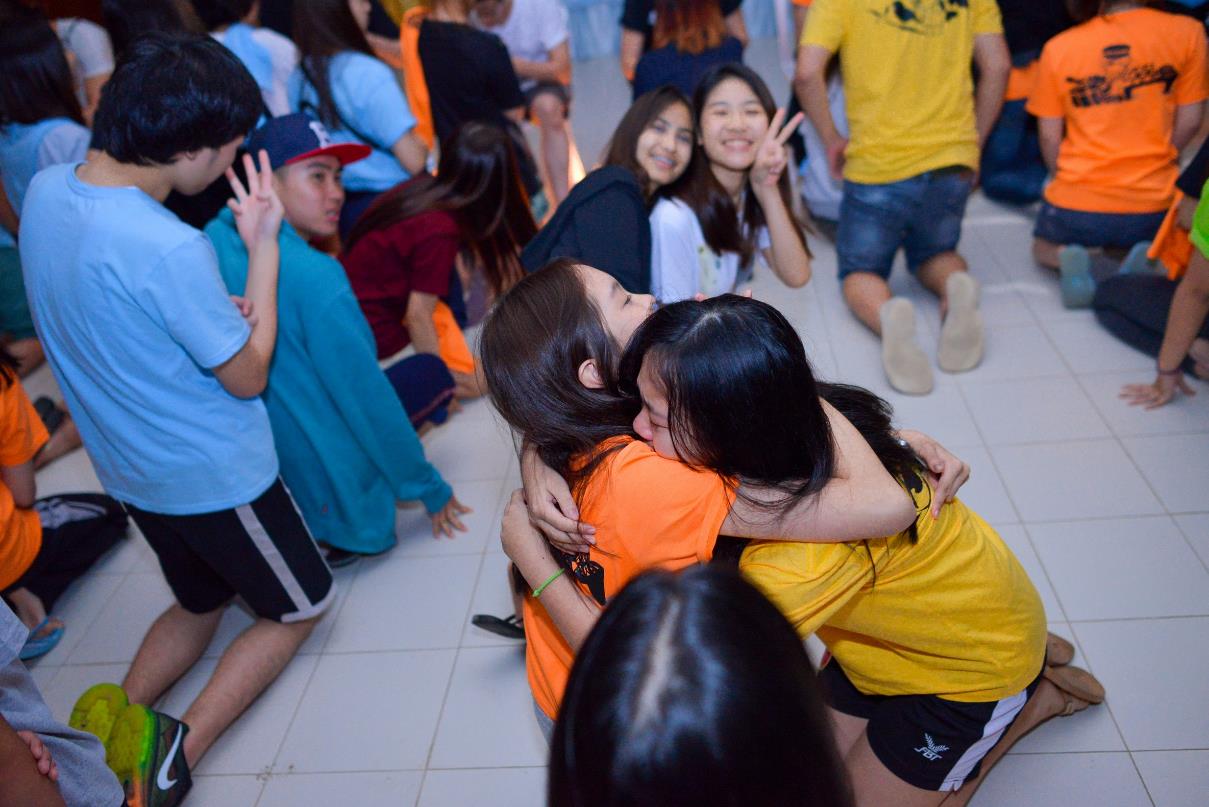 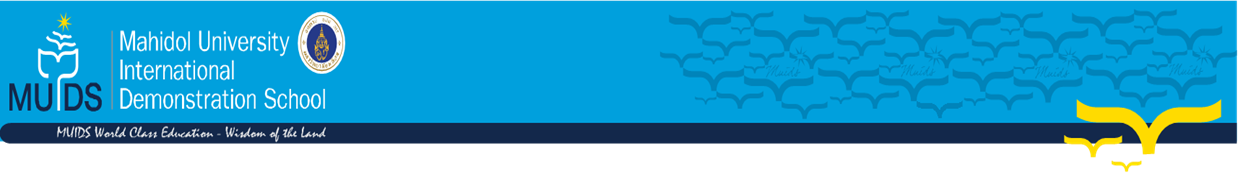 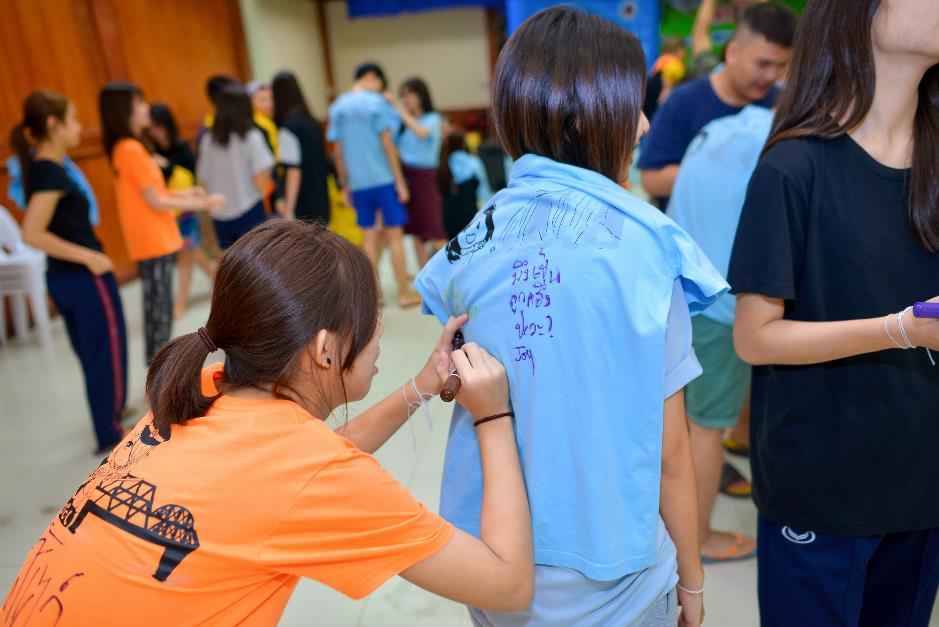 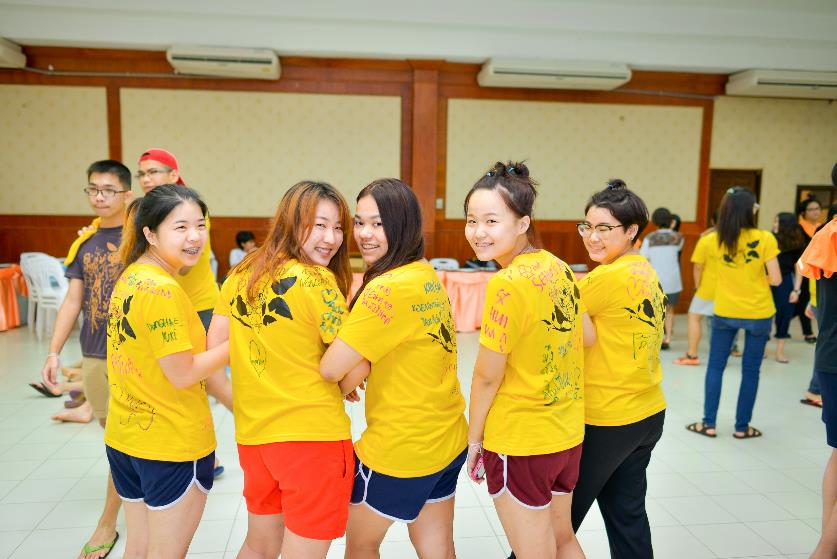 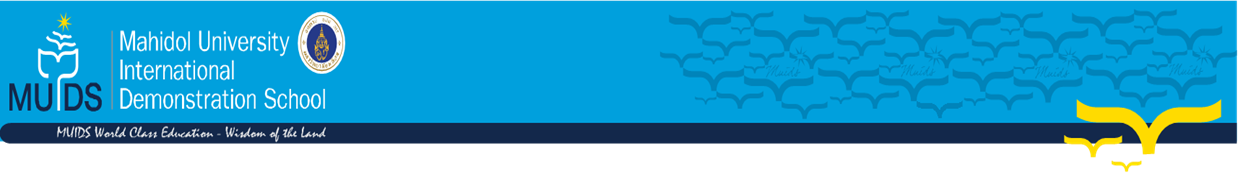 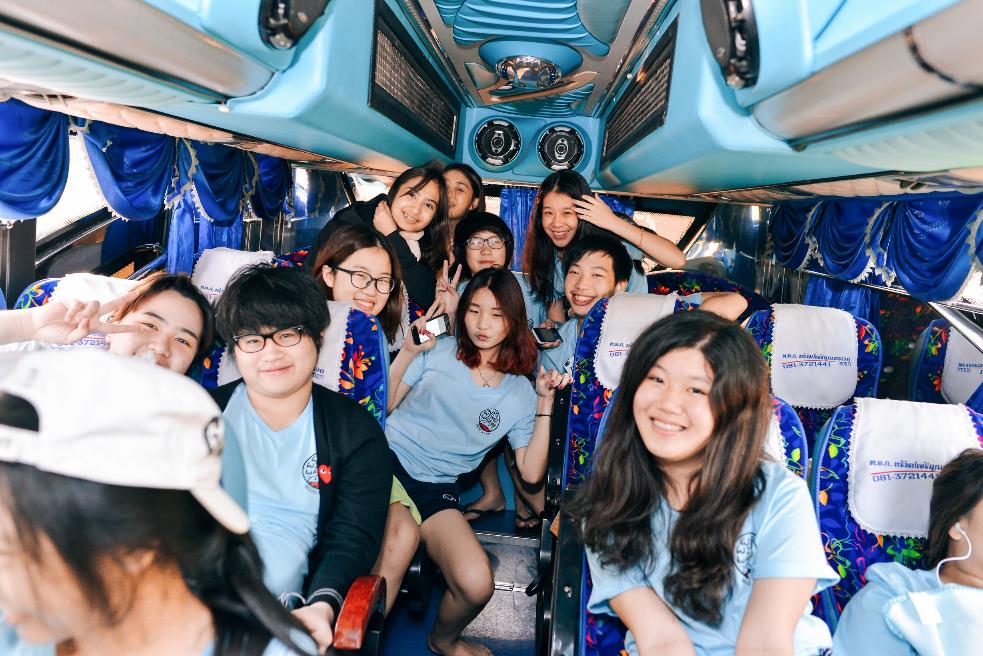 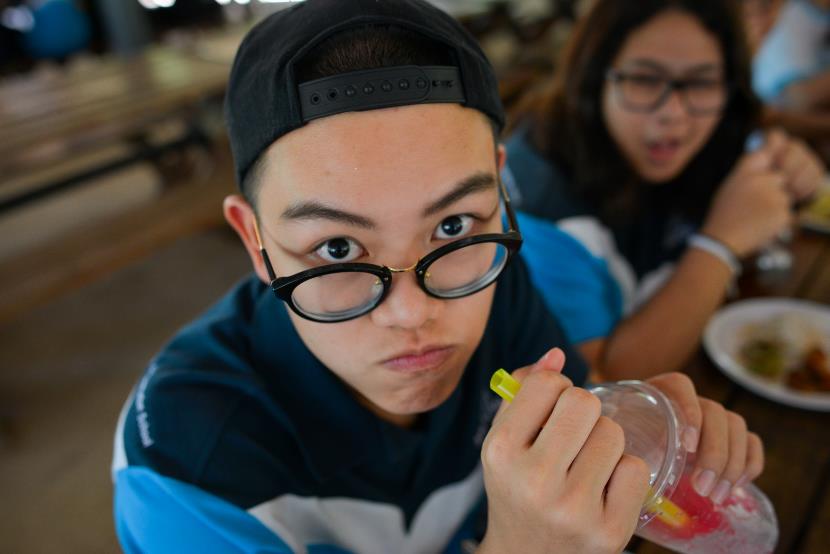 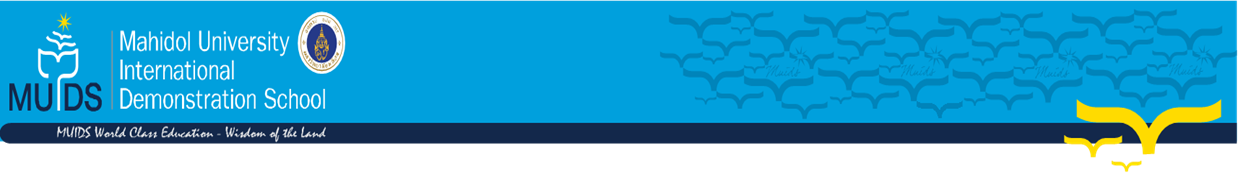 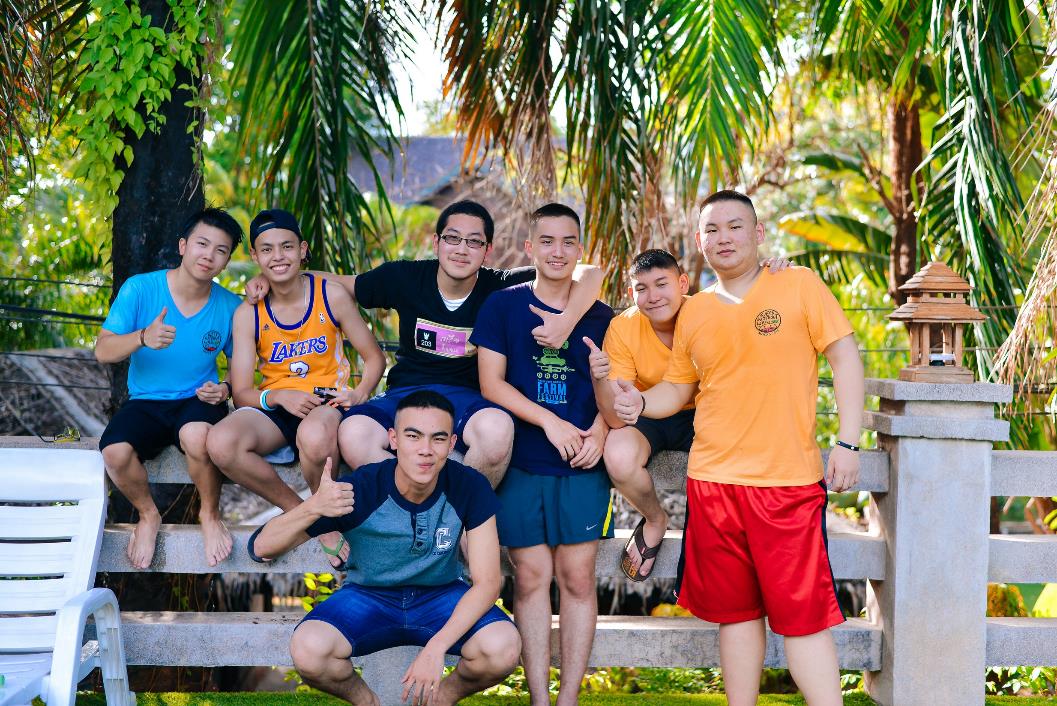 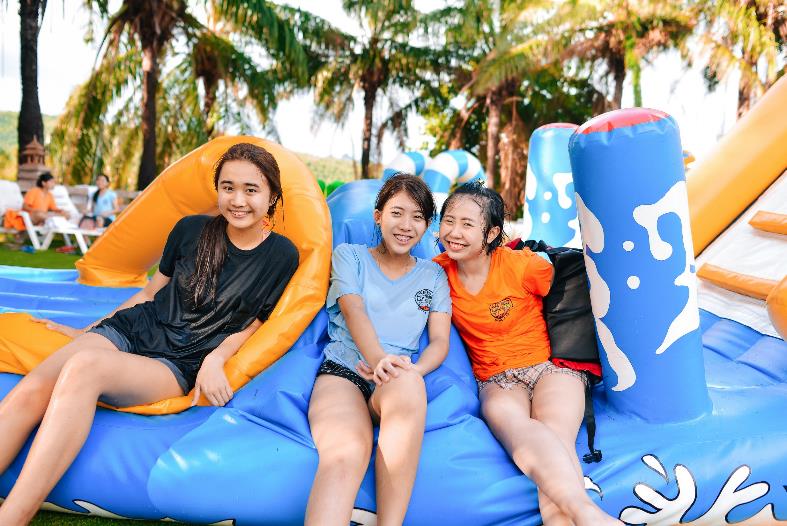 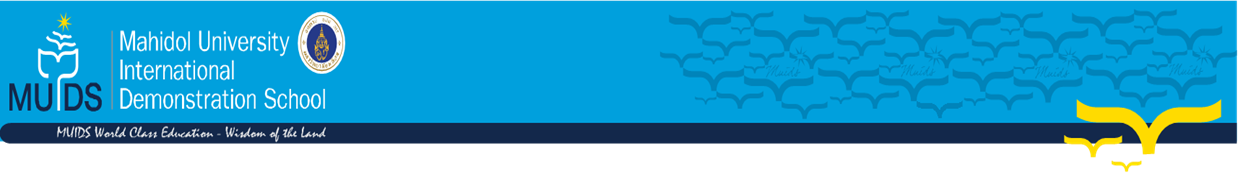 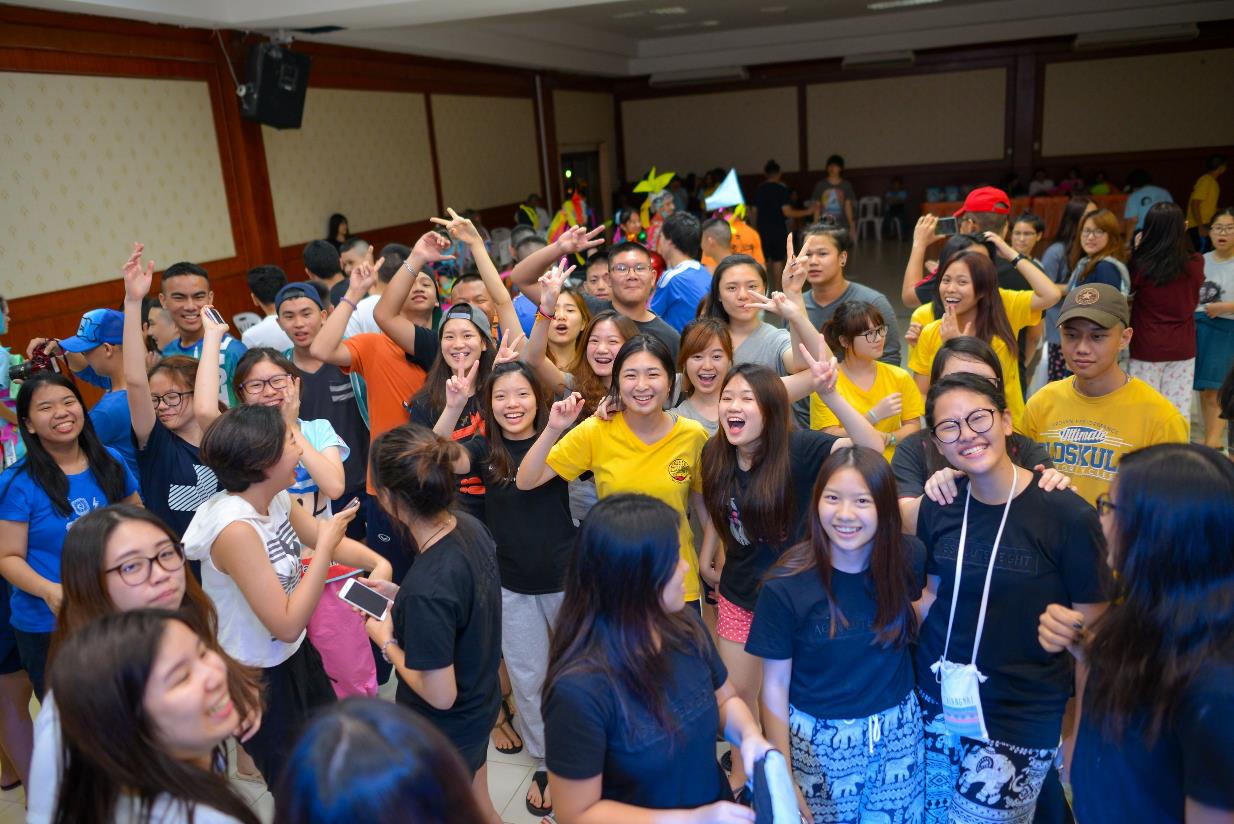